Circularity
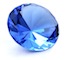 I am liberated from horror circulorum.
The analysis looks bullet-proof, but it is hard to shake an ingrained sense that circularities are just bad.
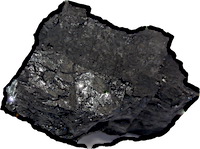 Non-wellfounded set theory is really amazing.
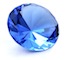